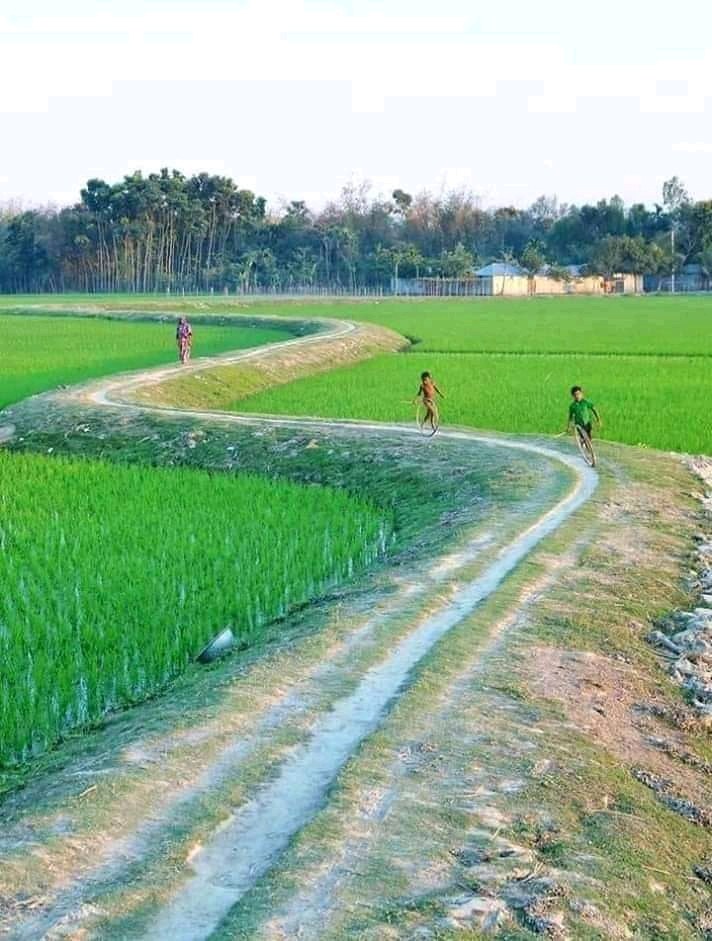 WELCOME
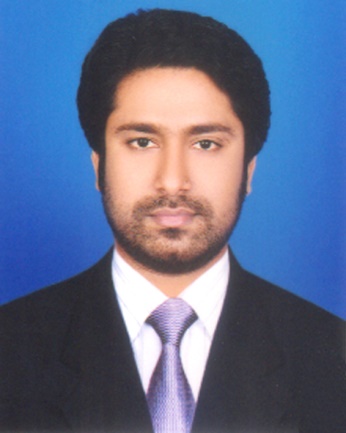 Presented by
M  Humayun Kabir

English Teacher
Bhayeta Abdul Quddus Dakhil Madrasah, Tangail Sadar
Cell : 01727-425565 ; 01924-320532
E-mail : hkabir082009@gmail.com
Lesson Identity
Past Perfect Tense
Class Six
Unit Two 
23 January 2020
Learning outcomes
After we have studied this lesson, we will be able to

know about the Past Perfect Tense.
make the questions and their answers on Past Perfect.
give the name of sentences  and
use them properly.
Let’s Check Our V1,2,3
Recite আবৃত্তি করা		recited 		recite
Read পড়া 			read 			read 
Study অধ্যয়ন করা		studied 		studied 
Learn লেখা 			learned / learnt	learned / learnt
Teach শেখানো; শিক্ষা দেওয়া 	taught 		taught
11 WH Words
What			- 	কী ? 
Whom		- 	কাকে ?
How			- 	কীভাবে ?
Where 		- 	কোথায় ?
When 			- 	কখন ?
Why			- 	কেনো ?
Who 			- 	কে ?
Who 			- 	কে কে / কারা ?
Which- 		- 	কোন- টি ?
Whose- 		- 	কার- টি ?
WH Prepositions 	- 	WH Prepositions ?
Perfect
Present Perfect 	: I have recited a poem.
Past Perfect 		: I had recited a poem.
Future Perfect 		: I shall have recited a poem.
have ; has V3
had V3
shall / will  have  V3
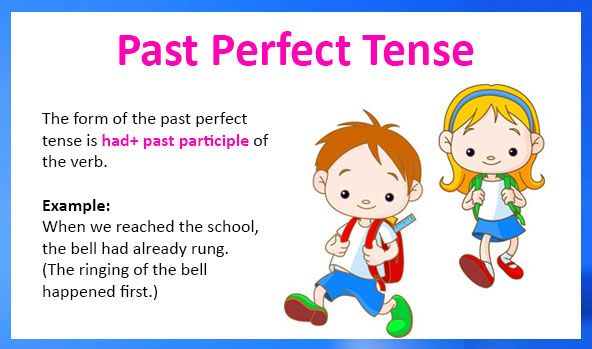 Let’s Start our Today’s Topic
TOPIC
Past Perfect
Subject 	: 	English 2nd Paper
Lesson	: 	3 (Part-A)
Period 	: 	3rd 
Time 	: 	50 minutes
Date 		: 	23 January 2020
Let’s Try to Learn from the Video
Past Perfect
recited a poem.        =
had
1.
I
আমি একটি কবিতা আবৃত্তি করেছিলাম।
আমি একটি কবিতা আবৃত্তি করিনি ।
recited a poem.   =
2.  I
had not
I  recited a poem ?     =
Had
আমি কি একটি কবিতা আবৃত্তি করেছিলাম ?
3.
আমি কি একটি কবিতা আবৃত্তি করিনি ?
4.
I not recited a poem ?=
Had
আমি কী আবৃত্তি করেছিলাম ?
5.
had I recited ?           =
What
6.
What
আমি কী আবৃত্তি করিনি ?
had I not recited ?   =
Let’s Name these 6 Sentences 
According to 
Primary Sentence (Structure)
(হ্যাঁবোধক)
01.  Affirmative
(নাবোধক)
02.  Negative
(প্রশ্নবোধক/ হ্যাঁবোধক প্রশ্ন)
03.  Interrogative
(নাবোধক-প্রশ্ন)
04.  Negative-Interrogative
WH (প্রশ্নবোধক/ হ্যাঁবোধক প্রশ্ন)
05.  WH Interrogative
WH (নাবোধক-প্রশ্ন)
06.  WH Negative-Interrogative
Assessment-1
Dear Students ! Tell me-

How many questions are there ? Who are they ?
Answer those questions.
Let’s Build up our Career. But how… ?
Let’s Get by Heart and Practise these 6 Sentences 
With 101 Verbs (V123)
Group Work
Make 6 sentences on Past Perfect with following verbs-

Learn 
Eat
Teach
Write
Draw
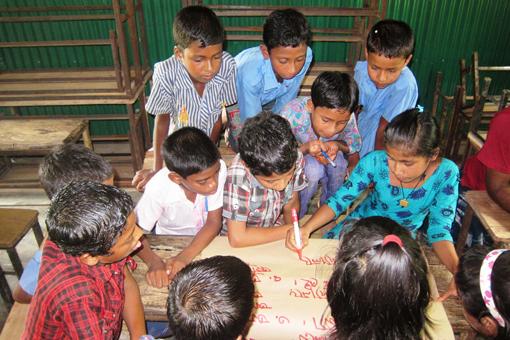 Individual Work
Make Past Perfect with following verbs using objects.

Do    
Take  
Drink  
Like 
Invite
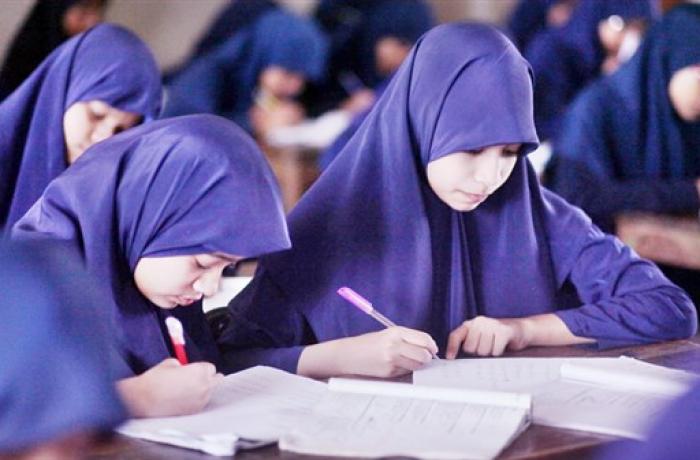 Assessment-2
Open your Text Book and find out the 
Past Perfect Tense.
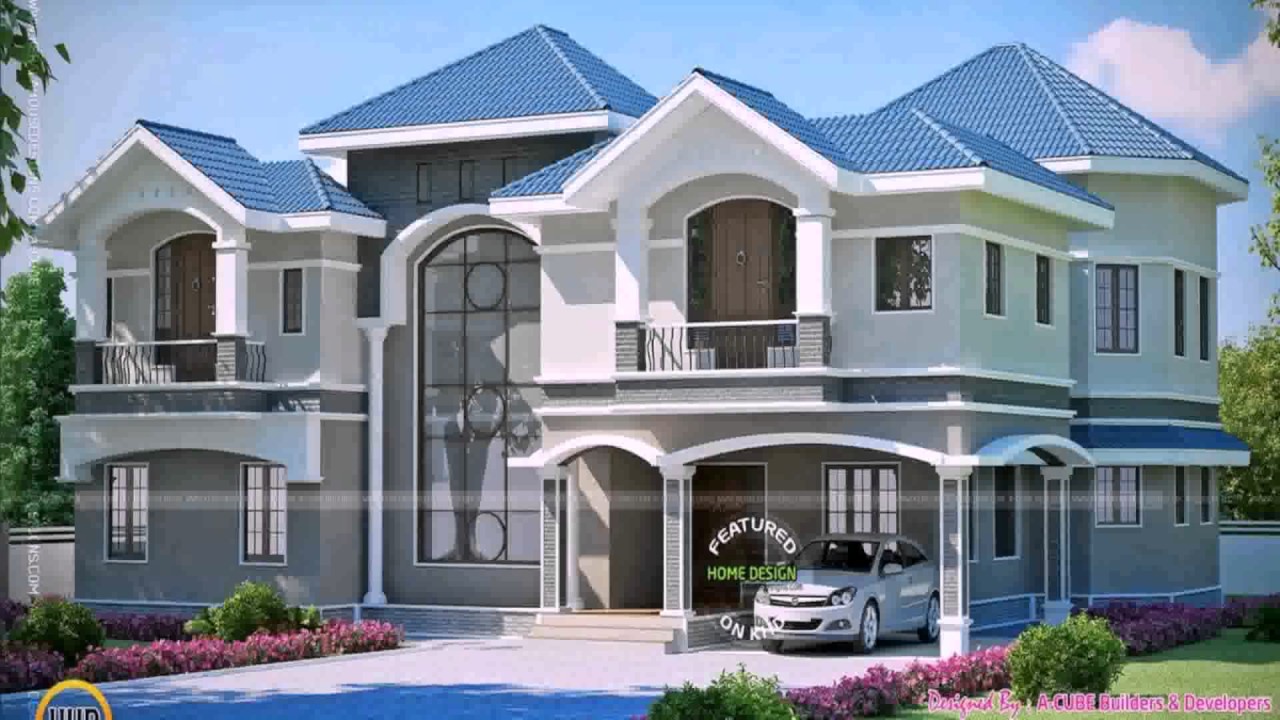 Home Task
Home Task
Remember our class at a glance 
and try to find out the 
Past Perfect
in your text books and journals
And make a list.
1.  Text Book (English for Today)
Newspaper (The Daily Star / Others)
Thank You All
May Allaah swt learn and expert in the Past Perfect Tense.